After The End of the Affordable Care Act’s Third Open Enrollment Period, the Percentage of Uninsured U.S. Adults Was 12.7 Percent
Percent of adults ages 19–64 uninsured
Source: The Commonwealth Fund Affordable Care Act Tracking Surveys, July–Sept. 2013, April–June 2014, March–May 2015, and Feb.–April 2016.
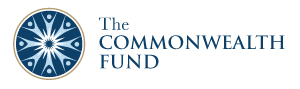